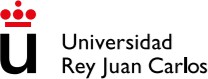 PRESENTACIONES O TRANSPARENCIAS DE DERECHO INTERNACIONAL PRIVADO
Apuntes de la asignatura Marta Gonzalo Quiroga
Karen Barriga Villavicencio

Noviembre de 2024
Material docente en abierto de la Universidad Rey Juan Carlos, para la asignatura de Derecho Internacional privado, del Grado en  Derecho  (Vicálvaro:  2015  -mañana)  y  Doble  Grado  en  Administración  y  Dirección  de  Empresas  y  Derecho (Vicálvaro: 2075 -mañana)

Disponible en BURJC Digital: https://hdl.handle.net/10115/41377
2024. Autoras: Gonzalo Quiroga, Marta y Barriga Villavicencio, Karen. Algunos derechos reservados. Este documento se distribuye bajo la licencia “Atribución-CompartirIgual 4.0 Internacional” de Creative Commons, disponible en https://creativecommons.org/licenses/by-sa/4.0/deed.es
2024. Autoras: Gonzalo Quiroga, Marta y Barriga Villavicencio, Karen. Algunos derechos reservados. Este documento se distribuye bajo la licencia “Atribución-CompartirIgual 4.0 Internacional” de Creative Commons, disponible en https://creativecommons.org/licenses/by-sa/4.0/deed.es
DERECHO INTERNACIONAL PRIVADO
CURSO 2024/2025
MATERIAL DOCENTE DE LA ASIGNATURA DE DERECHO INTERNACIONAL PRIVADO GRADO EN DERECHO Y DOBLES GRADOS

UNIVERSIDAD REY JUAN CARLOS CURSO 2024 2025
Dra. Marta Gonzalo Quiroga marta.gonzalo@urjc.es


2024. Autoras: Gonzalo Quiroga, Marta y Barriga Villavicencio, Karen. Algunos derechos reservados. Este documento se distribuye bajo la licencia “Atribución-CompartirIgual
4.0 Internacional” de Creative Commons, disponible en https://creativecommons.org/licenses/by-sa/4.0/deed.es
PARTE GENERAL
1.COMPETENCIA	JUDICIAL	INTERNACIONAL	DEL	JUEZ ESPAÑOL EN SUPUESTOS DE DERECHO PATRIMONIAL Y DERECHO DE FAMILIA
2024. Autoras: Gonzalo Quiroga, Marta y Barriga Villavicencio, Karen. Algunos derechos reservados. Este documento se distribuye bajo la licencia “Atribución-CompartirIgual 4.0 Internacional” de Creative Commons, disponible en https://creativecommons.org/licenses/by-sa/4.0/deed.es
TEMA 1
EL DERECHO INTERNACIONAL PRIVADO (DIPR)
INTRODUCCIÓN
PRESUPUESTOS DEL DIPr

Relaciones jurídico privadas (familia, contratos…)
Varios ordenamientos jurídicos.

SEGURIDAD JURÍDICA
Continuidad y protección de los derechos.
Transfronterizo
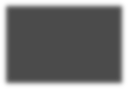 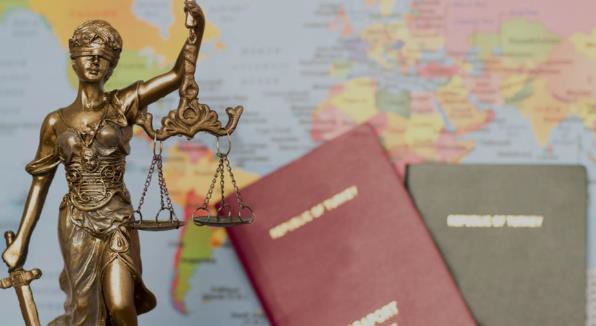 2024. Autoras: Gonzalo Quiroga, Marta y Barriga Villavicencio, Karen. Algunos derechos reservados. Este documento se distribuye bajo la licencia “Atribución-CompartirIgual 4.0 Internacional” de Creative Commons, disponible en https://creativecommons.org/licenses/by-sa/4.0/deed.es
SECTORES	DEL DIPR
COMPETENCIA JUDICIAL INTRENACIONAL (CJI):
¿Qué Juez es competente para conocer del litigio?
NORMAS DE CONFLICTO
¿Qué ley estatal se aplicará?
Componentes de las normas de conflicto: Supuesto de hecho. Punto de conexión y Consecuencia Jurídica.
RECONOCIMIENTO Y EJECUCIÓN DE SENTENCIAS DEL JUEZ EXTRANJERO
Homologación de la decisión extranjera y efectos en el foro.
2024. Autoras: Gonzalo Quiroga, Marta y Barriga Villavicencio, Karen. Algunos derechos reservados. Este documento se distribuye bajo la licencia “Atribución- CompartirIgual 4.0 Internacional” de Creative Commons, disponible en https://creativecommons.org/licenses/by-sa/4.0/deed.es
FUENTES NORMATIVAS DEL DIPR
Existen 3 grandes fuentes normativas:
CONVENIOS	INTERNACIONALES:	negociaciones	entre
Estados – suscripción.
	NORMAS EUROPEAS: Reglamentos Comunitarios (forman parte del ordenamiento jurídico español).
MULTIPLICIDAD DE NORMAS
NORMAS   DE   DERCHO   INTERNACIONAL   PRIVADO
INTERNAS O INTERNACIONALES: normas relativas a la CJI, normas  de  conflicto  y  normas  de  reconocimiento  y  ejecución  de sentencias que están dentro de leyes, por ejemplo: LOPJ, LEC, Cc.
2024. Autoras: Gonzalo Quiroga, Marta y Barriga Villavicencio, Karen. Algunos derechos reservados. Este documento se distribuye bajo la licencia “Atribución-CompartirIgual 4.0 Internacional” de Creative Commons, disponible en https://creativecommons.org/licenses/by-sa/4.0/deed.es
TEMA 2
LA COMPETENCIA JUDICIAL INTERNACIONAL: CUESTIONES GENERALES
Consideraciones previas:
Objetivo del DERECHO- servir a la JUSTICIA –TUTELA JUDICIAL EFECTIVA (Derecho Fundamental)
Garantizar la Tutela judicial efectiva- COOPERACIÓN JUDICIAL INTERNACIONAL.
(Problema: el principio de reciprocidad)
(Funcionamiento de la Justica: Cuadro de Indicadores de la Justicia de la UE) (Instituciones e instrumentos de cada Estado)
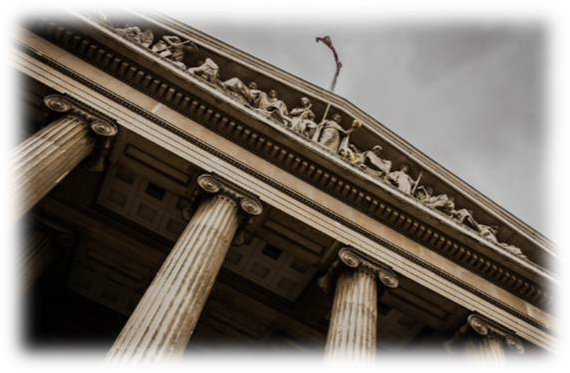 2024. Autoras: Gonzalo Quiroga, Marta y Barriga Villavicencio, Karen. Algunos derechos reservados. Este documento se distribuye bajo la licencia “Atribución-CompartirIgual 4.0 Internacional” de Creative Commons, disponible en https://creativecommons.org/licenses/by-sa/4.0/deed.es
COMPETENCIA JUDICIAL INTERNACIONAL (CJI), JURISDICCIÓN Y COMPETENCIA TERRITORIAL (CT)
NORMAS DE CIJ: determinan cuándo son competentes los tribunales españoles.
“Los jueces españoles conocerán del asunto si la mercancía es entregada en España”
NORMAS DE CT: determinan cuál es el tribunal competente por razón de la localidad.
De ahí que, sólo si tiene CJI para conocer de un litigio se plantea el problema de identificar el tribunal territorialmente competente (STS de 12 de junio de 2003).


“Si se tienen CT para resolver un litigio se tiene automáticamente CJI”.
2024. Autoras: Gonzalo Quiroga, Marta y Barriga Villavicencio, Karen. Algunos derechos reservados. Este documento se distribuye bajo la licencia “Atribución-CompartirIgual 4.0 Internacional” de Creative Commons, disponible en https://creativecommons.org/licenses/by-sa/4.0/deed.es
MARCO NORMATIVO DE LA CJI
Normas de origen comunitario (básicamente Reglamentos)
Diversos convenios internacionales y bilaterales.
Y, en La Ley Orgánica del Poder Judicial de 1985 (LOPJ), arts 21 al 25 LOPJ
2024. Autoras: Gonzalo Quiroga, Marta y Barriga Villavicencio, Karen. Algunos derechos reservados. Este documento se distribuye bajo la licencia “Atribución-CompartirIgual 4.0 Internacional” de Creative Commons, disponible en https://creativecommons.org/licenses/by-sa/4.0/deed.es
TEMA 3
EL SISTEMA ESPAÑOL DE CJI: MAPA NORMATIVO
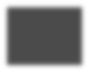 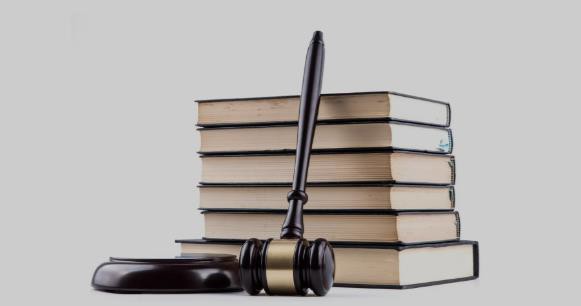 En DIPr para la CJI existe una pluralidad de fuentes normativa y textos aplicables.
Normas de origen comunitario (básicamente reglamentos).
Diversos convenios internacionales y bilaterales.
Y, en La Ley Orgánica del Poder Judicial de 1985 (LOPJ), arts 21 al 25 LOPJ
2024. Autoras: Gonzalo Quiroga, Marta y Barriga Villavicencio, Karen. Algunos derechos reservados. Este documento se distribuye bajo la licencia “Atribución-CompartirIgual 4.0 Internacional” de Creative Commons, disponible en https://creativecommons.org/licenses/by-sa/4.0/deed.es
CJI. TEXTOS COMUNITARIOS
El Reglamento 1215/2012: también conocido como Bruselas I bis, relativo a la competencia judicial, el reconocimiento y la ejecución de resoluciones judiciales en materia civil y mercantil..
El nuevo Reglamento 2019/1111 (que, desde el 01 de agosto de 2022, sustituye al Reglamento 2201/2003), o Bruselas II bis, relativo a la competencia, el reconocimiento y la ejecución de resoluciones judiciales en materia matrimonial y de responsabilidad parental.
El Reglamento (CE) número 650/2012 para sucesiones.
El Reglamento (CE) número 848/2015 para procedimientos de insolvencia.
El Reglamento (CE) número 1103/2016 para regímenes matrimoniales.
El Reglamento (CE) número 1104/2016 para uniones de hecho.
SECTORES ESECIALES
El Convenio de Bruselas de 1968 relativo a la CJI y a la ejecución de resoluciones judiciales en materia civil y mercantil (CB 1968),
El Convenio de Lugano de 2007 relativo, igualmente, a la CJI y a la ejecución de resoluciones judiciales en materia civil y mercantil (CL 1988).,
Los convenios multilaterales vigentes en sectores particulares y ciertos convenios bilaterales que también contienen algunas reglas de CJI.
LOPJ. Arts. 21 a 25.
Reg. Convencional
2024. Autoras: Gonzalo Quiroga, Marta y Barriga Villavicencio, Karen. Algunos derechos reservados. Este documento se distribuye bajo la licencia “Atribución-CompartirIgual 4.0 Internacional” de Creative Commons, disponible en https://creativecommons.org/licenses/by-sa/4.0/deed.es
EL REGLAMENTO DE BRUSELAS I BIS
Origen: Convenio de Bruselas de 1.968- el Reglamento de Bruselas 1- Reglamento de Bruselas I bis Ámbitos de aplicación:
Material: Se aplica en competencia judicial internacional y en reconocimiento y ejecución en materia civil y mercantil con
independencia de la naturaleza del órgano jurisdiccional.
Territorial: el Reglamento de Bruselas 1 bis es aplicable en todos los Estados miembros de la UE y a Dinamarca el Acuerdo 	entre la Comunidad Europea y el Reino de Dinamarca.
Temporal: aplicable desde el 10/01/2015
Reglas:
Regla general: Domicilio del demandado.
Excepciones: materias exclusivas del art. 22, sumisión art. 23 y 24, y Contrato de Trabajo y Consumo.
La interpretación de este Reglamento corresponde al Tribunal de Justicia de la Unión Europea (TJUE)
2024. Autoras: Gonzalo Quiroga, Marta y Barriga Villavicencio, Karen. Algunos derechos reservados. Este documento se distribuye bajo la licencia “Atribución-CompartirIgual 4.0 Internacional” de Creative Commons, disponible en https://creativecommons.org/licenses/by-sa/4.0/deed.es
Convenio de Lugano (CL)
El CL reproduce el contenido del RBI Bis, a los domiciliados en Suiza, Noruega e Islandia. 	(Son textos prácticamente idénticos).
El Reglamento 2019/1111 o Bruselas II ter
Origen: Convenio de Bruselas II de 1998 – Reglamento Bruselas II (1347/2000)- Reglamento de Bruselas II Bis (2201/2003) – Reglamento de Bruselas II Ter (2019/1111).
El Reglamento de Bruselas II ter, se aplica a CJI en materia de divorcios, separación y nulidad matrimonial y responsabilidad parental (se excluyen: filiación, adopción, identidad del menor, emancipación, alimentos. Secesiones, infracciones penales de menores)
Se aplica a todos los de la UE salvo Dinamarca.
LOPJ
- Art. 21, 22 y 25.
Carácter residual
No determina la competencia territorial, éstas se regulan en la LEC.
2024. Autoras: Gonzalo Quiroga, Marta y Barriga Villavicencio, Karen. Algunos derechos reservados. Este documento se distribuye bajo la licencia “Atribución-CompartirIgual 4.0 Internacional” de Creative Commons, disponible en https://creativecommons.org/licenses/by-sa/4.0/deed.es
ESTRUCTURA GENERAL DEL SISTEMA ESPAÑOL DE CJI
Familia y Sucesiones:
RB II Ter: Crisis matrimoniales y responsabilidad
parental
Regl. 2016/1103: Regímenes económicos matrimoniales.
Regl. 2016/1104: Parejas de hecho.
Regla. 4/2009 y CL: Alimentos
Regla. 650/12: Sucesiones
Materia Civil y Mercantil patrimonial
RBI Bis: Estados Miembros + Dinamarca (Acuerdo)
CL: Noruega, Suiza o Islandia
LOPJ : 3º Estado.
Resto de materias: LOPJ
2024. Autoras: Gonzalo Quiroga, Marta y Barriga Villavicencio, Karen. Algunos derechos reservados. Este documento se distribuye bajo la licencia “Atribución-CompartirIgual 4.0 Internacional” de Creative Commons, disponible en https://creativecommons.org/licenses/by-sa/4.0/deed.es
TEMA 4
FOROS DE COMPETENCIA JUDICIAL INTERNACIONAL EXCLUSIVA
Regla general de CJI: Domicilio del demandado, salvo que estemos ante FOROS EXCLUSIVOS ( operan con independencia de la conexión comunitaria)
Son exclusivos y excluyentes.
Art. 24 RBI bis, 22 DE CL y 22 de la LOPJ.
Materias: derechos reales inmobiliarios, contratos de arrendamiento de bienes inmuebles, nulidad o disolución de sociedades y personas jurídicas, inscripciones en Registros Públicos, patentes, marcas, diseños y dibujo y ejecución de resoluciones.
La CJI recae por razón de la materia del litigio.
2024. Autoras: Gonzalo Quiroga, Marta y Barriga Villavicencio, Karen. Algunos derechos reservados. Este documento se distribuye bajo la licencia “Atribución-CompartirIgual 4.0 Internacional” de Creative Commons, disponible en https://creativecommons.org/licenses/by-sa/4.0/deed.es
FOROS	EXCLUSIVOS	EN	MATERIA	DE	INMUEBLES	(FORO	DE	DERECHOS	REALES	SOBRE INMUEBLES Y CONTRATOS DE ARRENDAMIENTOS DE INMUEBLES)
En materia de bienes inmuebles (derechos reales) son exclusivamente competentes los tribunales del lugar donde esté el inmueble.
EXCEPCIÓN DE LOS ARRENDAMIENTOS DE TEMPORADA:
Arrendamiento de duración máxima de seis meses consecutivos.
El arrendatario es una persona física (el arrendador puede ser física o jurídica)
Y el arrendador y el arrendatario tienen el domicilio en el mismo Estado
En este supuesto la CJI se podrá elegir entre el foro general o el foro exclusivo.
2024. Autoras: Gonzalo Quiroga, Marta y Barriga Villavicencio, Karen. Algunos derechos reservados. Este documento se distribuye bajo la licencia “Atribución-CompartirIgual 4.0 Internacional” de Creative Commons, disponible en https://creativecommons.org/licenses/by-sa/4.0/deed.es
FOROS EXCLUSIVOS EN MATERIA DE PERSONAS JURÍDICAS
Art. 24 RBI bis.
Foro exclusivo solo para decisiones constitutivas o mero declarativas.
La responsabilidad de los administradores no es foro exclusivo (acción personal)
El TJUE aclaró que se entiende por sociedades y personas jurídicas a las asociaciones, fundaciones e incluso entes sin personalidad jurídica con un cierto grado de agrupación como las comunidades de propietarios.
2024. Autoras: Gonzalo Quiroga, Marta y Barriga Villavicencio, Karen. Algunos derechos reservados. Este documento se distribuye bajo la licencia “Atribución-CompartirIgual 4.0 Internacional” de Creative Commons, disponible en https://creativecommons.org/licenses/by-sa/4.0/deed.es
FORO	EXCLUSIVO	EN	MATERIAS	DE	DERECHOS	SUJETOS	A	INSCRIPCIÓN.
BIENES INMATERIALES
En materias registrables son exclusivamente competentes los tribunales del país del Registro público.
RBI bis, CL, LOPJ.
Propiedad Intelectual o Industrial: Son exclusivamente competentes los tribunales del lugar donde esté registrada esa propiedad industrial (marca, patente, diseño industrial, dibujo…).
En materia de resoluciones judiciales: Son exclusivamente competentes los tribunales del lugar
donde se ejecutan.
2024. Autoras: Gonzalo Quiroga, Marta y Barriga Villavicencio, Karen. Algunos derechos reservados. Este documento se distribuye bajo la licencia “Atribución-CompartirIgual 4.0 Internacional” de Creative Commons, disponible en https://creativecommons.org/licenses/by-sa/4.0/deed.es
TEMA 5
LA AUTONOMÍA DE LA VOLUNTAD
Las partes en virtud de la AUTONOMÍA DE LA VOLUNTAD pueden determinar la CJI a través de la SUMISIÓN EXPRESA o la SUMISIÓN TÁCTIA.
Art. 25 y 26 RBI bis, 23 Y 24 del CL y 22 de la LOPJ
2024. Autoras: Gonzalo Quiroga, Marta y Barriga Villavicencio, Karen. Algunos derechos reservados. Este documento se distribuye bajo la licencia “Atribución-CompartirIgual 4.0 Internacional” de Creative Commons, disponible en https://creativecommons.org/licenses/by-sa/4.0/deed.es
SUMISIÓN EXPRESA: ACUERDOS DE ELECCIÓN DE FORO
Art. 25 del RBI bis.
“1. Si las partes, con independencia de su domicilio , han acordado que un órgano jurisdiccional o los órganos jurisdiccionales de un Estado miembro sean competentes para conocer de cualquier litigio que haya surgido o que pueda  surgir  con  ocasión  de  una  determinada  relación  jurídica,  tal  órgano  jurisdiccional  o  tales  órganos jurisdiccionales serán competentes, a menos que el acuerdo sea nulo de pleno derecho en cuanto a su validez material según el Derecho de dicho Estado miembro. Esta competencia será exclusiva, salvo pacto en contrario entre las partes. El acuerdo atributivo de competencia deberá celebrarse: (FORMA)
La sumisión de foro que tenga carácter exclusivo tiene dos efectos:
Prorrogativo: es el único que pude conocer (prorroga la competencia, prorrogatio fori)
Derogatorio: inhibición.
2024. Autoras: Gonzalo Quiroga, Marta y Barriga Villavicencio, Karen. Algunos derechos reservados. Este documento se distribuye bajo la licencia “Atribución-CompartirIgual 4.0 Internacional” de Creative Commons, disponible en https://creativecommons.org/licenses/by-sa/4.0/deed.es
La elección de foro se aplica dentro del ámbito de aplicación: civil y mercantil.
Jerárquicamente, la sumisión expresa está por debajo de los foros exclusivos.
Es independiente al domicilio de las partes.
Presenta doble naturaleza: contractual y formal.
Límite: foros exclusivos.
Cabe elección de foro a los contratos celebrados por consumidores si se cumplen los requisitos del art. 19 de RBI bis. Tambien para los contratos de Trabajo con los requisitos del art 23 y a los Contratos de Seguro con los límites del art. 15 RBI bis.
CL: ART 23
Acuerdo con Dinamarca: art 25.
LOPJ: residual art. 23.3.7
2024. Autoras: Gonzalo Quiroga, Marta y Barriga Villavicencio, Karen. Algunos derechos reservados. Este documento se distribuye bajo la licencia “Atribución-CompartirIgual 4.0 Internacional” de Creative Commons, disponible en https://creativecommons.org/licenses/by-sa/4.0/deed.es
SUMISIÓN TÁCITA
Artículo 26 RB1 bis:
1.	“Con independencia de los casos en los que su competencia resultare de otras disposiciones del presente Reglamento, será competente el órgano jurisdiccional de un Estado miembro ante el que comparezca el demandado. Esta regla no será de aplicación si la comparecencia tuviere por objeto impugnar la competencia o si existiere otra jurisdicción exclusivamente competente en virtud del artículo 24”.
La sumisión tácita implica una actuación de las partes manifestando su voluntad. Art. 24 CL.
Art. 22 LOPJ
2024. Autoras: Gonzalo Quiroga, Marta y Barriga Villavicencio, Karen. Algunos derechos reservados. Este documento se distribuye bajo la licencia “Atribución-CompartirIgual 4.0 Internacional” de Creative Commons, disponible en https://creativecommons.org/licenses/by-sa/4.0/deed.es
TEMA 6
FORO GENERAL Y FOROS ESPECIALES EN EL ÁMBITO PATRIMONIAL: REGLAS PRINCIPALES
FORO GENERAL DEL DOMICILIO DEL DEMANDADO
Art. 4 RBI bis
Art 2 CL.
Art 22 LOPJ
La regla actúa en defecto de foros exclusivos y de sumisión válida, con independencia de la nacionalidad. Personas Físicas: Art 62 RBI bis y 59 CL.
Personas Jurídicas: Art 63 RBI bis y 60 CL (alternativamente).
Ante la posibilidad de CONFLICTOS DE CJI:
Positivos: a elección del demandante
Negativos: Jurisprudencia.
2024. Autoras: Gonzalo Quiroga, Marta y Barriga Villavicencio, Karen. Algunos derechos reservados. Este documento se distribuye bajo la licencia “Atribución-CompartirIgual 4.0 Internacional” de Creative Commons, disponible en https://creativecommons.org/licenses/by-sa/4.0/deed.es
FOROS ESPECIALES EN EL ÁMBITO PATRIMONIAL:
Foros que implican la realización de una actividad.
Por razón de la materia (contratos, responsabilidad, alimentos…)
Son alternativos:
	El foro general del domicilio del demandado
	Los foros especiales por razón de la materia
Concurrencia de foro
	Ej: art 7.5 RBI bis: Foro de la sucursal.
2024. Autoras: Gonzalo Quiroga, Marta y Barriga Villavicencio, Karen. Algunos derechos reservados. Este documento se distribuye bajo la licencia “Atribución-CompartirIgual 4.0 Internacional” de Creative Commons, disponible en https://creativecommons.org/licenses/by-sa/4.0/deed.es
OBLIGACIONES CONTRACTUALES: RÉGIMEN GENERAL
ART. 7.1 RBI bis. 5.1 Y 22 quinquies LOPJ.
Foro alternativo a elección del demandante.
Una persona domiciliada en un Estado miembro podrá ser demandada en otro Estado miembro: 1) a) en materia contractual, ante el órgano jurisdiccional del lugar en el que se haya cumplido o deba cumplirse la obligación que sirva de base a la demanda; b) a efectos de la presente disposición, y salvo pacto en contrario, dicho lugar será:
cuando se trate de una compraventa de mercaderías, el lugar del Estado miembro en el que, según el contrato, hayan sido o deban ser entregadas las mercaderías,
cuando se trate de una prestación de servicios, el lugar del Estado miembro en el que, según el contrato, hayan sido o deban ser prestados los servicios;
2024. Autoras: Gonzalo Quiroga, Marta y Barriga Villavicencio, Karen. Algunos derechos reservados. Este documento se distribuye bajo la licencia “Atribución-CompartirIgual 4.0 Internacional” de Creative Commons, disponible en https://creativecommons.org/licenses/by-sa/4.0/deed.es
Foro para materia contractual (obligaciones)
	Hay que determinar el lugar de cumplimiento de la obligación (se fija en el contrato)
Si no se ha fijado el lugar de cumplimiento hay que determinar la Ley Aplicable (regla especial)

ART. 51 CL
-	Art. 22.3. 7 LOPJ.
2024. Autoras: Gonzalo Quiroga, Marta y Barriga Villavicencio, Karen. Algunos derechos reservados. Este documento se distribuye bajo la licencia “Atribución-CompartirIgual 4.0 Internacional” de Creative Commons, disponible en https://creativecommons.org/licenses/by-sa/4.0/deed.es
OBLIGACIONES EXTRACONTRACTUALES
ART. 7.2 RBI bis. 5.3 CL y 22 quinquies LOPJ.
CARÁCTER SUBSIDIARIO.
Una persona domiciliada en un Estado miembro podrá ser demandada en otro Estado miembro:2. materia delictual o
cuasi delictual ante el órgano jurisdiccional del lugar donde se haya producido o pueda producirse el hecho dañoso.
Criterio: Reparación del daño- Prip. de proximidad.
Supuestos:
Daño en un Estado Miembro
Daños a distancia (origen y resultado en distintos Estados)
Daño pluri-localizado (origen y consecuencias en varios Estados)
2024. Autoras: Gonzalo Quiroga, Marta y Barriga Villavicencio, Karen. Algunos derechos reservados. Este documento se distribuye bajo la licencia “Atribución-CompartirIgual 4.0 Internacional” de Creative Commons, disponible en https://creativecommons.org/licenses/by-sa/4.0/deed.es
FORO EN DERECHOS REALES MOBILIARIOS
Sí lo regula el art 22 artículo 22.3. 9ª) LOPJ contiene un foro para este caso: “Las acciones relativas a bienes muebles se pueden presentar en España si el bien mueble se encuentra en España”.
Art. 7.4 RBI bis contempla un foro especial para las acciones de restitución de bienes culturales.
No siendo aplicables los foros anteriores, la CJI se determina utilizando el foro
general del domicilio del demandado
2024. Autoras: Gonzalo Quiroga, Marta y Barriga Villavicencio, Karen. Algunos derechos reservados. Este documento se distribuye bajo la licencia “Atribución-CompartirIgual 4.0 Internacional” de Creative Commons, disponible en https://creativecommons.org/licenses/by-sa/4.0/deed.es
TEMA 7
FOROS DE PROTECCIÓN CONTRACTUALES
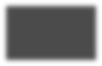 Foros ESPECIALES de protección – a la parte débil- de la relación contractual.
Justicia.
Asimetría contractual entre CONSUMIDORES, SEGUROS y
TRABAJO.
Contrato de SEGURO
Art. 10 a 16 del RBI bis.
Art. 8 a 14 CL.
Art. 22, quinquies LOPJ.
Dependerá de quien interponga la demanda
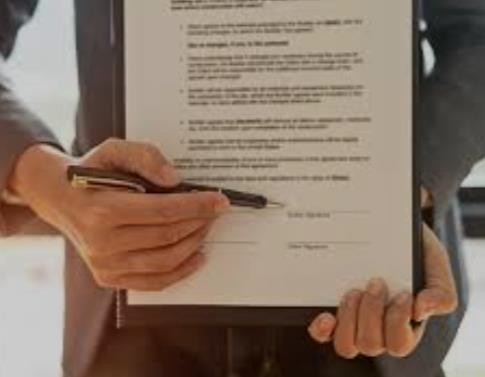 Si es la parte débil:
Tribunal del domicilio del asegurador.
Tribunal de la sucursal.
Tribunal del domicilio del demandante.

Si es el asegurador: ante el tribual del domicilio del demandado.
2024. Autoras: Gonzalo Quiroga, Marta y Barriga Villavicencio, Karen. Algunos derechos reservados. Este documento se distribuye bajo la licencia “Atribución-CompartirIgual 4.0 Internacional” de Creative Commons, disponible en https://creativecommons.org/licenses/by-sa/4.0/deed.es
Contrato de CONSUMO:
Art. 17 a 19 del RBI bis.
Art.15 a 17 del CL
Art. 22 quinquies de la LOJP.
Depende de quién interponga la demanda:

El consumidor al profesional:
Tribunal del domicilio del profesional
Tribunal de la sucursal
Tribunal del domicilio del consumidor.

El profesional solo ante el domicilio del consumido
2024. Autoras: Gonzalo Quiroga, Marta y Barriga Villavicencio, Karen. Algunos derechos reservados. Este documento se distribuye bajo la licencia “Atribución-CompartirIgual 4.0 Internacional” de Creative Commons, disponible en https://creativecommons.org/licenses/by-sa/4.0/deed.es
CONTRATOS INDIVIDUALES DE TRABAJO
Art.	20 a 23 del RBI bIS.
Los empresarios pueden demandar al trabajador en los tribunales del domicilio del trabajador.
- Los trabajadores pueden demandar al empresario en el domicilio del empresario
o en el lugar donde desempeñan habitualmente su trabajo (loci laboris)

-El  TJUE  clarificó  que  para  los  trabajadores  que  hagan  deslazamientos temporales,  la  competencia  recae  sobre  los  tribunales  donde  esté  el establecimiento habitual del trabajo.
2024. Autoras: Gonzalo Quiroga, Marta y Barriga Villavicencio, Karen. Algunos derechos reservados. Este documento se distribuye bajo la licencia “Atribución-CompartirIgual 4.0 Internacional” de Creative Commons, disponible en https://creativecommons.org/licenses/by-sa/4.0/deed.es
TEMA 8
FOROS EN EL ÁMBITO DE DERECHO DE FAMILIA
Norma de referencia: Reglamento 2019/1111 o Bruselas II Ter ., relativo a la competencia, el reconocimiento y la ejecución de resoluciones en materia matrimonial y de responsabilidad parental, y sobre la sustracción internacional de menores.
Matrimonio: Relaciones entre cónyuges. Nulidad, separación y divorcio.
Art. 3. Siete foros de competencia
En los asuntos relativos al divorcio, la separación legal y la nulidad matrimonial, la competencia recaerá en los órganos jurisdiccionales del Estado Miembro:
en cuyo territorio se encuentre:
la residencia habitual de los cónyuges,
el último lugar de residencia habitual de los cónyuges, siempre que uno de ellos aún resida allí,
la residencia habitual del demandado,
en caso de demanda conjunta, la residencia habitual de uno de los cónyuges,
la residencia habitual del demandante si ha residido allí durante al menos un año inmediatamente antes de la presentación de la demanda, o
la residencia habitual del demandante en caso de que haya residido allí al menos los seis meses inmediatamente anteriores a la presentación de la demanda y de que sea nacional del Estado miembro en cuestión;
o de la nacionalidad de ambos cónyuges

2024. Autoras: Gonzalo Quiroga, Marta y Barriga Villavicencio, Karen. Algunos derechos reservados. Este documento se distribuye bajo la licencia “Atribución-CompartirIgual 4.0 Internacional” de Creative Commons, disponible en https://creativecommons.org/licenses/by-sa/4.0/deed.es
Si no resultara competente ningún tribunal con arreglo al art 3. La competencia se determinará	en cada Estado (art. 22.3 LOPJ)
Regla especial: art 6 Bruselas II ter. Competencia residual.

Filiación y relaciones paterno-filiales

Institución jurídica que determina el vínculo jurídico, económico y personal de padres e hijos.
Tipos de filiación: nacimiento y adopción (España Art 9 y 108 del Cc)
CJI: Art. 22 quárter de la	LOPJ
Foros alternativos – para garantizar el interés del menor.
Ley aplicable: art. 9.4 del Cc.
2024. Autoras: Gonzalo Quiroga, Marta y Barriga Villavicencio, Karen. Algunos derechos reservados. Este documento se distribuye bajo la licencia “Atribución-CompartirIgual 4.0 Internacional” de Creative Commons, disponible en https://creativecommons.org/licenses/by-sa/4.0/deed.es
TEMA 9
PROBLEMAS DE APLICACIÓN DE LA COMPETENCIA JUDICIAL INTERNACIONAL
La Litispendencia y la Conexidad tienen como finalidad impedir que dos procesos se desarrollen en paralelo, para con ello, evitar costes procesales y el efecto de cosa juzgada

Litispendencia internacional
Se produce cuando se interponen ante tribunales de diferentes Estados demandas con las mismas partes, objeto y causa.
Las normas que regulan la litispendencia señalan qué tribunal tiene prioridad. Se regulan en
RBI Bis.
CL
Reglamento 2016/1103 y 1004 (alimentos y regímenes económicos matrimoniales)
LCJIMC.
2024. Autoras: Gonzalo Quiroga, Marta y Barriga Villavicencio, Karen. Algunos derechos reservados. Este documento se distribuye bajo la licencia “Atribución-CompartirIgual 4.0 Internacional” de Creative Commons, disponible en https://creativecommons.org/licenses/by-sa/4.0/deed.es
LITISPENDENCIA INTERNACIONAL
Evitando que se pueda plantear un litigio en dos estados se garantiza la ARMONÍA en las resoluciones internacionales.
Regulación: art 29 RBI bis, 27 del CL.
No hay regla en Derecho español.
Prip. De Prioridad aquel órgano jurisdiccional ante el que se interpuso la primera demanda. (Prip. De Confianza Comunitaria)
Presupuestos:
Identidad de partes, objeto y causa
Litigio pendiente en los tribunales de otro estado.
RBI bis (ámbito de aplicación y litigios pendientes en Estados miembros diferentes con independencia de la nacionalidad)
2024. Autoras: Gonzalo Quiroga, Marta y Barriga Villavicencio, Karen. Algunos derechos reservados. Este documento se distribuye bajo la licencia “Atribución-CompartirIgual 4.0 Internacional” de Creative Commons, disponible en https://creativecommons.org/licenses/by-sa/4.0/deed.es
CONEXIDAD INTERNACIONAL
Art. 30 RBI Bis y 28 de CL.
No hay regulación de Conexidad en el Derecho español.
Requisitos:
Ámbito de aplicación del RBI bis.
Litigio pendiente
Relación estrecha entre los dos procesos.
Prioridad temporal.
2024. Autoras: Gonzalo Quiroga, Marta y Barriga Villavicencio, Karen. Algunos derechos reservados. Este documento se distribuye bajo la licencia “Atribución-CompartirIgual 4.0 Internacional” de Creative Commons, disponible en https://creativecommons.org/licenses/by-sa/4.0/deed.es
TRATAMIENTO PROCESAL DE LA CJI: CONTROL DE LA CJI Y DECLINATORIA INTERNACIONAL
Normas que controlan la competencia: art 27 del RBI bis, 25 del CL, art. 18 del RBruselas II ter.
El órgano jurisdiccional de un Estado miembro, que conozca a título principal de un litigio para el que los órganos jurisdiccionales de otro Estado miembro fueren exclusivamente competentes en virtud del artículo 24, se declarará de oficio incompetente”.
Actuación de oficio en competencias exclusivas.
Derecho interno: art. 36 y 38 de la LEC
2024. Autoras: Gonzalo Quiroga, Marta y Barriga Villavicencio, Karen. Algunos derechos reservados. Este documento se distribuye bajo la licencia “Atribución-CompartirIgual 4.0 Internacional” de Creative Commons, disponible en https://creativecommons.org/licenses/by-sa/4.0/deed.es
2.  DESARROLLO  DEL PROCESO  CON  ELEMENTO EXTRANJERO Y RECONOCIMIENTO Y EJECUCIÓN DE DECISIONES Y OTROS TÍTULOS EXTRANJEROS
2024. Autoras: Gonzalo Quiroga, Marta y Barriga Villavicencio, Karen. Algunos derechos reservados. Este documento se distribuye bajo la licencia “Atribución-CompartirIgual 4.0 Internacional” de Creative Commons, disponible en https://creativecommons.org/licenses/by-sa/4.0/deed.es
TEMA 10 DESARROLLO DEL PROCESO
Ley aplicable a los actos procesales:
Normas que regulan el desarrollo del proceso. Ordenamiento jurídico del foro
Art. 3 LEC: los procesos que se sigan en España se regirán únicamente por las normas procesales españolas” (lex fori regit processum)
Hay que diferenciar las normas procesales (forma) y las cuestiones de fondo (materiales)

Las partes: capacidad, legitimación y representación:
Capacidad:
Art.6 del Cc. Capacidad Procesal – Dº a comparecer en juicio ( directamente o por representante).
Art. 9 del Cc. La ley personal… regirá la capacidad.
Capacidad de las personas físicas / capacidad de las personas jurídicas.
Límite de la capacidad procesal: el orden público: art. 10.8 del Cc Y 13 del Reg. Roma I
Legitimación: la ley que regule el fondo determina la legitimación
2024. Autoras: Gonzalo Quiroga, Marta y Barriga Villavicencio, Karen. Algunos derechos reservados. Este documento se distribuye bajo la licencia “Atribución-CompartirIgual 4.0 Internacional” de Creative Commons, disponible en https://creativecommons.org/licenses/by-sa/4.0/deed.es
COOPERACIÓN JURÍDICA INTERNACIONAL
También conocidas como Normas de Auxilio o de Cooperación Jurídica Internacional
Para que se puedan realizar actuaciones procesales en el extranjero es preciso la cooperación de autoridades extranjeras.
Tipos:
Activa: directa por la autoridad extranjera
Pasiva: indirecta, permitiendo que se lleve a cabo.
Regulación amplia:
Convenios Internacionales: Cov. De la Haya 1954,1965 y de 1967
UE: Regl. 2020/1784 sobre notificaciones y 2020/1983, sobre prueba en el extranjero
Derecho interno: LCJIMC.
2024. Autoras: Gonzalo Quiroga, Marta y Barriga Villavicencio, Karen. Algunos derechos reservados. Este documento se distribuye bajo la licencia “Atribución-CompartirIgual 4.0 Internacional” de Creative Commons, disponible en https://creativecommons.org/licenses/by-sa/4.0/deed.es
NOTIFICACIÓN INTERNACIONAL
La colaboración/cooperación internacional entre Estados permite que la Notificación y traslado de documentos en el extranjero.
Notificación constituye un elemento esencial para las partes y el proceso (Tutela Judicial efectiva- prips, procesales- Justicia- interese de las partes).
Vías:
Notificación Personal directa.
Por Autoridades Diplomáticas.
Por Autoridades Centrales.
Por Autoridades Judiciales.
Regulación:
Regl. Europeo de Notificación 2020/1784 (UE+DINAMARCA)
Conv. De la Haya de 1965.
Acuerdos Bilaterales.
LCJIMCMN
2024. Autoras: Gonzalo Quiroga, Marta y Barriga Villavicencio, Karen. Algunos derechos reservados. Este documento se distribuye bajo la licencia “Atribución-CompartirIgual 4.0 Internacional” de Creative Commons, disponible en https://creativecommons.org/licenses/by-sa/4.0/deed.es
PRUEBA INTERNACIONAL
Para practicar la Prueba Internacional se necesita de un Acto de Instrucción Procesal.
Vías: por Autoridades (diplomáticas, centrales o judiciales)
Marco Normativo:
Regl. Europeo 2020/1783,sobre obtención de pruebas.
Con. De LA Haya de 1965 (Estados Miembros con Argentina, EEUU, Venezuela…)
Acuerdos Bilaterales.
LCJIMCM
2024. Autoras: Gonzalo Quiroga, Marta y Barriga Villavicencio, Karen. Algunos derechos reservados. Este documento se distribuye bajo la licencia “Atribución-CompartirIgual 4.0 Internacional” de Creative Commons, disponible en https://creativecommons.org/licenses/by-sa/4.0/deed.es
EL DERECHO EXTRANJERO: CUESTIONES PROCESALES
Supuesto: En nuestro Derecho existen normas que otorgan la competencia a nuestros tribunales, pero obligan a que se resuelvan a tendiendo a una ley extranjera. (Art. 16.6 Cc, 281 LEC, 33 LCJIMCM)
Derecho aplicable.
Opciones:
Aplicar de oficio la norma extranjera.
Desestimar (preclusión)
Resolver conforme al Derecho interno.
2024. Autoras: Gonzalo Quiroga, Marta y Barriga Villavicencio, Karen. Algunos derechos reservados. Este documento se distribuye bajo la licencia “Atribución-CompartirIgual 4.0 Internacional” de Creative Commons, disponible en https://creativecommons.org/licenses/by-sa/4.0/deed.es
TEMA 11
RECONOCIMIENTO Y EJECUCIÓN DE DECISIONES JUDICIALES EXTRANJERAS (I)
INTRODUCCIÓN: MARCO CONCEPTUAL:
Una	vez	terminado	el	procedimiento	con	elemento	extranjero	(resolución),	lo	que	se	busca	es	la	eficacia extraterritorial.
Causa: Art 117.3 CE: las decisiones judiciales solo tienen efectos en el territorio del Estado donde se han dictado (no eficacia extraterritorial directa)- Problemas: seguridad jurídica y continuidad de las relaciones
Obliga a las partes a iniciar otro proceso.
Solución: Existen mecanismo que garantizan la eficacia extraterritorial de las resoluciones judiciales (Cooperación judicial internacional, economía procesal, seguridad jurídica…)

RECONOCIMIENTO: aceptación por el derecho del foro	de la resolución extranjera y despliegue de efectos en su territorio (presupuesto del exequátur o declaración de ejecutividad)
2024. Autoras: Gonzalo Quiroga, Marta y Barriga Villavicencio, Karen. Algunos derechos reservados. Este documento se distribuye bajo la licencia “Atribución-CompartirIgual 4.0 Internacional” de Creative Commons, disponible en https://creativecommons.org/licenses/by-sa/4.0/deed.es
RECONOCIMIENTO Y EJECUCIÓN DE DECISIONES JUDICIALES PROVENIENTES DE LA UNIÓN EUROPEA. REGÍMENES NORMATIVOS Y REGLAS DE CONCURRENCIA.
Reconocimiento automático para las resoluciones judiciales que proceden de los Estados Miembros.
Regulación:
RBI bis: materia civil y mercantil
RBruselas II ter: materia matrimonial y de responsabilidad parental, y sobre la sustracción internacional de menores,.
CL: materia civil y mercantil
2024. Autoras: Gonzalo Quiroga, Marta y Barriga Villavicencio, Karen. Algunos derechos reservados. Este documento se distribuye bajo la licencia “Atribución-CompartirIgual 4.0 Internacional” de Creative Commons, disponible en https://creativecommons.org/licenses/by-sa/4.0/deed.es
EL REGLAMENTO DE BRUSELAS I BIS Y EL CONVENIO DE LUGANO
Es aplicable a todos los Estados miembros de la Unión Europea, incluida Dinamarca desde 2005 (Acuerdo entre la Comunidad Europea y el Reino de Dinamarca relativo a la competencia judicial, el reconocimiento y la ejecución de resoluciones en materia civil y mercantil)
Ámbito de aplicación: civil y mercantil. Excluido a materias fiscales, aduaneras, administrativas, estado y
capacidad las personas, Seguridad social, arbitraje, alimentos. Sucesiones, procedimientos monitorios…
Órgano competente: Juzgado de Primera Instancia del domicilio del demandado o bien del lugar en que se encuentren los bienes
Requisitos: formales art. 37 (copia de la resolución, solicitud )
Motivos de la denegación: art 45.
Mismo procedimiento y efectos señala el R. Bruselas II ter para en materia de matrimonio (familia)
2024. Autoras: Gonzalo Quiroga, Marta y Barriga Villavicencio, Karen. Algunos derechos reservados. Este documento se distribuye bajo la licencia “Atribución-CompartirIgual 4.0 Internacional” de Creative Commons, disponible en https://creativecommons.org/licenses/by-sa/4.0/deed.es
TEMA 12
RECONOCIMIENTO Y EJECUCIÓN DE DECISIONES JUDICIALES EXTRANJERAS (II)
RÉGIMEN INTERNO: LEY DE COOPERACIÓN JURÍDICA INTERNACIONAL: (RECONOCIMIENTO Y EJECUCIÓN DE DECISIONES JUDICIALES PROVENIENTES DE TERCEROS ESTADOS)
Supuesto: Sentencia dictada en un Tribunal de un Estado no miembro de la UE
Procedimiento: EXEQUÁTUR.
Regulación interna: LCJIMCM.
Competencia:
Juzgados de Primera Instancia del domicilio de la parte frente a la que se solicita el reconocimiento o ejecución, o de la persona a quien
se refieren los efectos de la resolución judicial extranjera
Procedimiento: art 54 LCJIMCM Y ART. 339 LEC
Denegación: art 46
2024. Autoras: Gonzalo Quiroga, Marta y Barriga Villavicencio, Karen. Algunos derechos reservados. Este documento se distribuye bajo la licencia “Atribución-CompartirIgual 4.0 Internacional” de Creative Commons, disponible en https://creativecommons.org/licenses/by-sa/4.0/deed.es
REGÍMENES ESPECIALES EN DERECHO DE FAMILIA: RESPONSABILIDAD PARENTAL Y CUSTODIA. SUSTRACCIÓN INTERNACIONAL DE MENORES.
Regulación:
Conv. De la Haya de1980 (Cooperación administrativa)
RBrusleas II ter.
Procedimiento especial para las resoluciones sobre derecho de visita y restitución de menores (art 47)
Mecanismo de “última palabra” para la restitución de menores cuando el juez del Estado de situación del menor ha rechazado la restitución (Conv. De la Haya de 1980) se acude al juez del Estado donde el menos tenga su residencio habitual para que se pronuncie.
2024. Autoras: Gonzalo Quiroga, Marta y Barriga Villavicencio, Karen. Algunos derechos reservados. Este documento se distribuye bajo la licencia “Atribución-CompartirIgual 4.0 Internacional” de Creative Commons, disponible en https://creativecommons.org/licenses/by-sa/4.0/deed.es
DOCUMENTOS PÚBLICOS Y TRANSACCIONES JUDICIALES
Los documentos públicos y transacciones judiciales son equiparables a las
resoluciones judiciales
Origen: estados Miembro	y su ámbito de aplicación debe del RBI bis.
Regulación: RBI bis, LCJIMCM (ART. 43)
2024. Autoras: Gonzalo Quiroga, Marta y Barriga Villavicencio, Karen. Algunos derechos reservados. Este documento se distribuye bajo la licencia “Atribución-CompartirIgual 4.0 Internacional” de Creative Commons, disponible en https://creativecommons.org/licenses/by-sa/4.0/deed.es
PROCEDIMIENTOS EUROPEOS: EL TÍTULO EJECUTIVO EUROPEO
Implica no iniciar un procedimiento de EXEQUÁTUR.
Regulación:
Reglamento 805/2004, del Parlamento Europeo y del Consejo, de 21 de abril de 2004, que establece un Título Ejecutivo Europeo para créditos no impugnados
	Reglamento 1896/2006 de 12 de diciembre de 2006 por el que se establece un Proceso Monitorio Europeo, modificado por el Reglamento 2015/2421
Reglamento 861/2007, de 11 de julio de 2007 por el que se establece un Proceso Europeo de escasa cuantía, modificado por
el Reglamento 2015/2421
Ámbito de aplicación: materia civil y mercantil. Art. 1 del Reg. 805/2004
2024. Autoras: Gonzalo Quiroga, Marta y Barriga Villavicencio, Karen. Algunos derechos reservados. Este documento se distribuye bajo la licencia “Atribución-CompartirIgual 4.0 Internacional” de Creative Commons, disponible en https://creativecommons.org/licenses/by-sa/4.0/deed.es
3. LEY APLICABLE: CONCEPTOS GENERALES
2024. Autoras: Gonzalo Quiroga, Marta y Barriga Villavicencio, Karen. Algunos derechos reservados. Este documento se distribuye bajo la licencia “Atribución-CompartirIgual 4.0 Internacional” de Creative Commons, disponible en https://creativecommons.org/licenses/by-sa/4.0/deed.es
TEMA 13
TÉCNICAS DE REGLAMENTACIÓN. LA NORMA DE CONFLICTO.
Las normas de conflicto indican qué ley material (nacional o extranjera) aplicará el juez para resolver el litigio.
En España no siempre se aplican Derecho español, sino también con legislación extranjera.
Son normas de remisión (ley aplicable).
Estructura de la norma de conflicto: consta de 3 elementos:
Supuesto de hecho: relación jurídica.
Punto de Conexión: vínculos con la ley aplicable
Consecuencia jurídica: aplicación de la legislación designada.
2024. Autoras: Gonzalo Quiroga, Marta y Barriga Villavicencio, Karen. Algunos derechos reservados. Este documento se distribuye bajo la licencia “Atribución-CompartirIgual 4.0 Internacional” de Creative Commons, disponible en https://creativecommons.org/licenses/by-sa/4.0/deed.es
TIPOLOGÍA DE LA NORMA DE CONFLICTO
Normas de conflicto:
GENERALES: categoría jurídica amplia
ESPECIALES: subcategorías
RÍGIDAS: un punto de conexión fijo
FLEXIBLES: con punto de conexión abierta
CONEXIÓN ÚNICA: un único punto de conexión
CONEXIÓN MÚLTIPLE: con puntos de conexión alternativos, en cascada…
NETRALES: vinculadas al caso
MATERIALMENTE ORIENTADAS: persiguen un valor material determinado
MATERIALES o SUSTANTIVAS: prevén un régimen material especial
POLICIA: imperativas
2024. Autoras: Gonzalo Quiroga, Marta y Barriga Villavicencio, Karen. Algunos derechos reservados. Este documento se distribuye bajo la licencia “Atribución-CompartirIgual 4.0 Internacional” de Creative Commons, disponible en https://creativecommons.org/licenses/by-sa/4.0/deed.es
PROBLEMAS DE APLICACIÓN: LA CONSECUENCIA JURÍDICA
Consecuencia jurídica = Aplicación de una legislación (nacional o extranjera)
Dificultades de aplicación:
Determinación del contenido
Alcance de la remisión: reenvío, remisión a un sistema pluri-legislativos, orden público.
Reenvío: Art. 12.2, 12.5 y12.3 del Cc
Fuentes normativas de la remisión: Cc, Convenios Internacionales y Regl. Y Directivas comunitarias.
2024. Autoras: Gonzalo Quiroga, Marta y Barriga Villavicencio, Karen. Algunos derechos reservados. Este documento se distribuye bajo la licencia “Atribución-CompartirIgual 4.0 Internacional” de Creative Commons, disponible en https://creativecommons.org/licenses/by-sa/4.0/deed.es
LEYES DE POLICÍA
Regulación: art 9 RBI bis.
…aquellas  disposiciones  cuya  observancia  un  país  considera  esencial  para  la salvaguardia de sus intereses públicos, tales como la organización política, social o económica, hasta el punto de exigir su aplicación a toda situación comprendida dentro de su ámbito sea cual sea la lex contractus.
Protegen los intereses públicos.
2024. Autoras: Gonzalo Quiroga, Marta y Barriga Villavicencio, Karen. Algunos derechos reservados. Este documento se distribuye bajo la licencia “Atribución-CompartirIgual 4.0 Internacional” de Creative Commons, disponible en https://creativecommons.org/licenses/by-sa/4.0/deed.es
PARTE ESPECIAL: DERECHO CIVIL INTERNACIONAL
1. DERECHO PATRIMONIAL
2024. Autoras: Gonzalo Quiroga, Marta y Barriga Villavicencio, Karen. Algunos derechos reservados. Este documento se distribuye bajo la licencia “Atribución-CompartirIgual 4.0 Internacional” de Creative Commons, disponible en https://creativecommons.org/licenses/by-sa/4.0/deed.es
TEMA 14
OBLIGACIONES CONTRACTUALES: LEY APLICABLE
INTRODUCCIÓN:
Contratos (nacionales e internacionales) - Obligaciones- Pluralidad de ordenamientos jurídicos.
Para evitar la incertidumbre jurídica se han elaborado a nivel supranacional reglas de DIPr para los
contratos:

Textos que armonizan las normas de conflicto. Como el Reglamento 593/2008 (Roma I).
Derecho material. Como el Convenio de Viena de 1980 sobre compraventa internacional de
mercaderías.
Solución de controversias: MASC. Arbitraje Comercial Internacional
2024. Autoras: Gonzalo Quiroga, Marta y Barriga Villavicencio, Karen. Algunos derechos reservados. Este documento se distribuye bajo la licencia “Atribución-CompartirIgual 4.0 Internacional” de Creative Commons, disponible en https://creativecommons.org/licenses/by-sa/4.0/deed.es
REGLAMENTO ROMA I.
ÁMBITOS DE APLICACIÓN:
Material: Art. 1 Roma I determina la ley aplicable a las obligaciones contractuales en el 	ámbito “civil y mercantil” (Exclusiones. Art. 1.2)
Territorial: Roma I se aplica a todos los Estados Miembros, con la excepción de 	Dinamarca
Temporal: Roma I se aplica a los contratos celebrados a partir del 17 de diciembre de 	2009
Espacial: Carácter universal (art. 2)
2024. Autoras: Gonzalo Quiroga, Marta y Barriga Villavicencio, Karen. Algunos derechos reservados. Este documento se distribuye bajo la licencia “Atribución-CompartirIgual 4.0 Internacional” de Creative Commons, disponible en https://creativecommons.org/licenses/by-sa/4.0/deed.es
REGLA DE BASE: ELECCIÓN DE LA LEY APLICABLE
REGIMEN GENERAL :
Prip. De Autonomía de la voluntad. Art. 3
Ley aplicable en defecto de elección. Art 4
RÉGIMEN ESPECIAL:
Contrato de transporte. Art. 5
Contrato de consumo. Art. 6
Contrato de seguro. Art. 7
Contrato individual de trabajo Art. 8
2024. Autoras: Gonzalo Quiroga, Marta y Barriga Villavicencio, Karen. Algunos derechos reservados. Este documento se distribuye bajo la licencia “Atribución-CompartirIgual 4.0 Internacional” de Creative Commons, disponible en https://creativecommons.org/licenses/by-sa/4.0/deed.es
AUTONOMÍA DE LA VOLUNTAD.	ELECCIÓN DE LA LEY APLICABLE
Principio general: las partes pueden elegir la ley aplicable al contrato. Esto implica que:
La elección de la ley aplicable al contrato la ley de cualquier Estado (con o sin vinculación)
Elección de una ley aplicable a todo o solo a una parte del contrato.
La posibilidad de cambio de ley aplicable.
La forma de la elección de la ley aplicable: expresa o tácita.
LÍMITES: normas imperativas / leyes de policía y disposiciones imperativas del Derecho europeo
2024. Autoras: Gonzalo Quiroga, Marta y Barriga Villavicencio, Karen. Algunos derechos reservados. Este documento se distribuye bajo la licencia “Atribución-CompartirIgual 4.0 Internacional” de Creative Commons, disponible en https://creativecommons.org/licenses/by-sa/4.0/deed.es
LEY APLICABLE EN DEFECTO DE ELECCIÓN
Supuesto: Cuando las partes no han elegido ley aplicable o no lo han hecho de forma válida se acude a las reglas del art. 4
El contrato de compraventa de mercaderías se regirá por la ley del país donde el vendedor tenga su residencia habitual ( R. H: art. 19)
El contrato de prestación de servicios se regirá por la ley del país donde el prestador del servicio tenga su residencia habitual;
El contrato que tenga por objeto un derecho real inmobiliario o el arrendamiento de un bien inmueble se regirá por la ley del país donde esté sito el bien inmueble; No obstante 	lo dispuesto en de la letra c), el arrendamiento de un bien inmueble celebrado con fines de uso personal temporal para un período máximo de seis meses consecutivos se regirá 	por la ley del país donde el propietario tenga su residencia habitual, siempre que el arrendatario sea una persona física y tenga su residencia habitual en ese mismo país;
El contrato de franquicia se regirá por la ley del país donde el franquiciado tenga su residencia habitual;
El contrato de distribución se regirá por la ley del país donde el distribuidor tenga su residencia habitual;
El contrato de venta de bienes mediante subasta se regirá por la ley del país donde tenga lugar la subasta, si dicho lugar puede determinarse;
El contrato celebrado en un sistema multilateral que reúna o permita reunir, según normas no discrecionales y regidas por una única ley, los diversos intereses de compra y de venta sobre instrumentos financieros de múltiples terceros, tal como estipula el artículo 4, apartado 1, punto 17, de la Directiva 2004/39/CE, se regirá por dicha ley
Si el contrato no encaje en ninguna de las anteriores categorías o lo es en más de una, se aplica la ley de la RH de la parte que debe realizar la prestación más característica del contrato. Art. 4.2
Supuestos del art. 4.3 y 4.4, - los vínculos más estrechos-
2024. Autoras: Gonzalo Quiroga, Marta y Barriga Villavicencio, Karen. Algunos derechos reservados. Este documento se distribuye bajo la licencia “Atribución-CompartirIgual 4.0 Internacional” de Creative Commons, disponible en https://creativecommons.org/licenses/by-sa/4.0/deed.es
CONTRATO DE TRANSPORTE: ART 5
Transporte de mercancías:
Ley elegida por las partes
En su defecto, la Residencia habitual del transportista siempre que coincida con el lugar de recepción o el lugar de entrega, o la residencia habitual del remitente, también estén situados en ese país.
En su defecto, se aplicará la ley del país donde esté situado el lugar de entrega convenido por las partes.
Transporte de personas:
Las partes pueden elegir la ley aplicable entre:
Residencia habitual del pasajero
Residencia habitual del transportista
Administración central del transportista
Lugar de origen
Lugar de destino.
En su defecto, la residencia habitual del pasajero
(origen o destino)
En su defecto, la residencia habitual del transportista.
2024. Autoras: Gonzalo Quiroga, Marta y Barriga Villavicencio, Karen. Algunos derechos reservados. Este documento se distribuye bajo la licencia “Atribución-CompartirIgual 4.0 Internacional” de Creative Commons, disponible en https://creativecommons.org/licenses/by-sa/4.0/deed.es
CONTRATOS DE CONSUMO. ART. 6
Art. 6 Roma I: Solo se aplica cuando:
Se tratarse de un contrato de consumo celebrado entre un profesional y un consumidor. El consumidor debe
ser una persona física y el contrato debe celebrarse para un uso ajeno a su actividad profesional.
Actividad profesional.


La ley aplicable para el contrato de consumo será la ley elegida por las partes (art 3), siempre que esta elección no suponga la pérdida de la protección de los derechos del consumidor.
2024. Autoras: Gonzalo Quiroga, Marta y Barriga Villavicencio, Karen. Algunos derechos reservados. Este documento se distribuye bajo la licencia “Atribución-CompartirIgual 4.0 Internacional” de Creative Commons, disponible en https://creativecommons.org/licenses/by-sa/4.0/deed.es
CONTRATO INDIVIDUAL DE TRABAJO: ART. 8
Ley aplicable:
La elegida por las partes (art. 3)
En su defecto: Ley del país – ejecución del contrato (habitual)
En defecto de lo anterior (el trabajador no realiza habitualmente su trabajo en un solo país) la ley aplicable será la del país donde este situado el establecimiento en el que ha sido contratado el trabajado.
Cláusula de escape, si del conjunto de las circunstancias se desprende que el contrato presenta vínculos más estrechos con un país distinto se aplicara la ley de este otro país
2024. Autoras: Gonzalo Quiroga, Marta y Barriga Villavicencio, Karen. Algunos derechos reservados. Este documento se distribuye bajo la licencia “Atribución-CompartirIgual 4.0 Internacional” de Creative Commons, disponible en https://creativecommons.org/licenses/by-sa/4.0/deed.es
ÁMBITO DE LA LEY APLICABLE
Regla genera: art 12. (su interpretación, el cumplimiento de las obligaciones, las consecuencias del incumplimiento, los diversos modos de extinción de las obligaciones, la nulidad…)
Regla especial:
Consentimiento: art. 10.
Forma: art. 11.
Capacidad: art 13.
2024. Autoras: Gonzalo Quiroga, Marta y Barriga Villavicencio, Karen. Algunos derechos reservados. Este documento se distribuye bajo la licencia “Atribución-CompartirIgual 4.0 Internacional” de Creative Commons, disponible en https://creativecommons.org/licenses/by-sa/4.0/deed.es
TEMA 15
OBLIGACIONES EXTRACONTRACTUALES
Textos legales:
El Reglamento 864/2007 (“Roma II”): normas de conflicto para la responsabilidad por daños.
Conv. De la Haya de 1971 y 1973.
Art. 10.9 del Cc.
Ámbitos de aplicación:
Material: obligaciones extracontractuales en materia civil y mercantil (art 4 a 9) y cuasicontratos (art. 10 a 12) Exclusión: art 12 Roma II
Territorial: Se aplica a todos los Estados Miembros, excepto Dinamarca.
Carácter universal.
2024. Autoras: Gonzalo Quiroga, Marta y Barriga Villavicencio, Karen. Algunos derechos reservados. Este documento se distribuye bajo la licencia “Atribución-CompartirIgual 4.0 Internacional” de Creative Commons, disponible en https://creativecommons.org/licenses/by-sa/4.0/deed.es
LA AUTONOMÍA DE LA VOLUNTAD
Regla general: Las partes pueden elegir ley aplicable a las obligaciones extracontractuales y cuasicontratos.
Condiciones: art. 6, 8, 14. R Roma II.
Pactos de ley aplicable – indemnización- (cuando se ha producido el daño).
Pactos de lay aplicable en negociaciones pre-contactuales – responsabilidad in contrahendo
2024. Autoras: Gonzalo Quiroga, Marta y Barriga Villavicencio, Karen. Algunos derechos reservados. Este documento se distribuye bajo la licencia “Atribución-CompartirIgual 4.0 Internacional” de Creative Commons, disponible en https://creativecommons.org/licenses/by-sa/4.0/deed.es
OBLIGACIONES EXTRACONTRACTUALES: REGLA GENERAL
Regla general: Art 4 Roma II:
Ley de la residencia habitual común*, o en su defecto,
Ley del daño. lex loci damni”
Daños a distancia
Daños en varios países


*Art 23 Roma II: residencia habitual de las personas
físicas y de las personas jurídicas
Regla especial:
Responsabilidad por productos*
Derecho de la Competencia
Daños medioambientales
Propiedad intelectual e industrial
Conflictos colectivos.


*En España no se aplica el art 5 de Roma II, sino el Conv.
De la Haya de 1973 para la responsabilidad por productos.
2024. Autoras: Gonzalo Quiroga, Marta y Barriga Villavicencio, Karen. Algunos derechos reservados. Este documento se distribuye bajo la licencia “Atribución-CompartirIgual 4.0 Internacional” de Creative Commons, disponible en https://creativecommons.org/licenses/by-sa/4.0/deed.es
NORMAS DE CONFLICTO EN MATERIA DE OBLIGACIONES EXTRACONTRACTUALES
Reglas especiales- no se permite la elección de la ley aplicable. Libre competencia y competencia desleal (art. 6):
Daños al mercado en general: Ley del Estado donde los interese de los consumidores se hayan afectado
Daños a un competidor: Regla general. Art. 4 Roma II.
Daños por infracción de la competencia: ley del Estado donde se producen las prácticas anticompetitivas.
Daños al medio ambiente (art. 7) :
Se aplica la ley del daño, salvo que la víctima opte por la ley de origen.
El daño puede ser a los bienes (agua, suelo, aire) o a las personas a consecuencia de un daño medioambiental.
2024. Autoras: Gonzalo Quiroga, Marta y Barriga Villavicencio, Karen. Algunos derechos reservados. Este documento se distribuye bajo la licencia “Atribución-CompartirIgual 4.0 Internacional” de Creative Commons, disponible en https://creativecommons.org/licenses/by-sa/4.0/deed.es
Propiedad industrial e intelectual (art. 8):
Regla general: principio de territorialidad. Ley del Estado en donde se reclama su protección.
Regla especial: ley del Estado donde se cometió la infracción.

Daños derivados de acciones de conflicto colectivo (art. 9)
Ámbito laboral: huelgas o acciones que causan daños a terceros.
En derecho de residencia habitual común, se aplica la ley del lugar donde se lleva a
cabo la acción del conflicto colectivo.
2024. Autoras: Gonzalo Quiroga, Marta y Barriga Villavicencio, Karen. Algunos derechos reservados. Este documento se distribuye bajo la licencia “Atribución-CompartirIgual 4.0 Internacional” de Creative Commons, disponible en https://creativecommons.org/licenses/by-sa/4.0/deed.es
CULPA IN CONTRAHENDO
Daños vinculados a los tratos previos a un contrato.
Art. 12:
Ley que se hubiera aplicado al contrato (Roma I)
En su defecto: regla general. Art. 4 Roma II
Residencia habitual común
Ley del daño
2024. Autoras: Gonzalo Quiroga, Marta y Barriga Villavicencio, Karen. Algunos derechos reservados. Este documento se distribuye bajo la licencia “Atribución-CompartirIgual 4.0 Internacional” de Creative Commons, disponible en https://creativecommons.org/licenses/by-sa/4.0/deed.es
ÁMBITO DE LA LEY APLICABLE
La ley aplicable rige a todos los elementos de la responsabilidad: Art 15 Roma II.
Las condiciones y alcance de la responsabilidad;
La responsabilidad por actos ajenos;
Las causas de exoneración, la limitación y el reparto de la responsabilidad;
La existencia, la naturaleza y la evaluación de los daños.
Las personas que tienen derecho a la reparación del daño sufrido;
Las medidas que se pueden tomar para prevenir o poner fin a un daño;
La transmisibilidad de un crédito extracontractual
Los modos de extinción de las obligaciones incluidas la prescripción y caducidad.
2024. Autoras: Gonzalo Quiroga, Marta y Barriga Villavicencio, Karen. Algunos derechos reservados. Este documento se distribuye bajo la licencia “Atribución-CompartirIgual 4.0 Internacional” de Creative Commons, disponible en https://creativecommons.org/licenses/by-sa/4.0/deed.es
CONVENIOS DE LA HAYA
Convenios de la Haya sobre responsabilidad por productos (1973).


Lugar del daño
Ley de la Residencia habitual de la victima
En su defecto por ley del establecimiento principal del responsable.
Convenios de la Haya sobre accidentes de circulación por carretera (1971)
Se aplica a: Accidentes de circulación en que intervienen uno o más vehículos, con independencia de la jurisdicción competente
Ley aplicable:
Ley de la matrícula
Ley del lugar del accidente
Lay aplicable:
2024. Autoras: Gonzalo Quiroga, Marta y Barriga Villavicencio, Karen. Algunos derechos reservados. Este documento se distribuye bajo la licencia “Atribución-CompartirIgual 4.0 Internacional” de Creative Commons, disponible en https://creativecommons.org/licenses/by-sa/4.0/deed.es
ART. 10.9 DEL CC
Se aplica a las materias excluidas del Roma II: derechos de la personalidad y contra la intimidad.
Regla: ley del lugar del hecho dañoso.
Supuesto especial: daños a través de internet- ley del lugar de centro de intereses de la victima
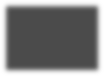 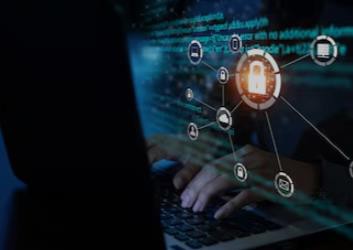 2024. Autoras: Gonzalo Quiroga, Marta y Barriga Villavicencio, Karen. Algunos derechos reservados. Este documento se distribuye bajo la licencia “Atribución-CompartirIgual 4.0 Internacional” de Creative Commons, disponible en https://creativecommons.org/licenses/by-sa/4.0/deed.es
TEMA 16
COSAS Y DERECHOS REALES. BIENES TANGIBLES
Ley aplicable a los derechos reales sobre bienes: Art 10.1 y 10.2 del Cc.
Regla general: Se aplica la Ley del lugar de situación del bien (Lex rei sitae)
Reglas especiales:
Medios de transporte (art. 10.2 C.c.)
Bienes en tránsito (art. 10.1.III C.c.)
2024. Autoras: Gonzalo Quiroga, Marta y Barriga Villavicencio, Karen. Algunos derechos reservados. Este documento se distribuye bajo la licencia “Atribución-CompartirIgual 4.0 Internacional” de Creative Commons, disponible en https://creativecommons.org/licenses/by-sa/4.0/deed.es
ASPECTOS JURÍDICO-REALES Y ASPECTOS OBLIGACIONALES
Una transacción sobre un bien tiene un doble efecto:
Contractual: validez y obligaciones
Jurídico- real: consecuencias de la trasmisión de los bienes
Leyes implicadas:
Ley del contrato: aspectos obligacionales (Roma I)
Aspectos jurídico- reales- art. 10.1 Cc- Ley del lugar de situación del bien (lex rei sitae).
2024. Autoras: Gonzalo Quiroga, Marta y Barriga Villavicencio, Karen. Algunos derechos reservados. Este documento se distribuye bajo la licencia “Atribución-CompartirIgual 4.0 Internacional” de Creative Commons, disponible en https://creativecommons.org/licenses/by-sa/4.0/deed.es
CONFLICTO MÓVIL
El conflicto móvil se da cuando un bien mueble se traslada de un Estado a otro y hay que determinar cuál de las leyes de las sucesivas situaciones del bien rigen.
Régimen: doctrinal.
Si se ha trasmitido el derecho real: ley del lugar en el momento de celebrarse el acto con transcendencia real.
Los derechos que otorga un derecho real: lex rei sitae.
2024. Autoras: Gonzalo Quiroga, Marta y Barriga Villavicencio, Karen. Algunos derechos reservados. Este documento se distribuye bajo la licencia “Atribución-CompartirIgual 4.0 Internacional” de Creative Commons, disponible en https://creativecommons.org/licenses/by-sa/4.0/deed.es
MEDIOS DE TRANSPORTE Y BIENES EN TRÁNSITO
Bienes en tránsito (art. 10.1.III)
Automóviles y otros medios de transporte por
carretera- Lex rei sitae
Medios de transporte (art. 10.2 C.c.)
Buques, aeronaves y medios de transporte por ferrocarril - Ley del lugar de abanderamiento, matrícula o registro
2024. Autoras: Gonzalo Quiroga, Marta y Barriga Villavicencio, Karen. Algunos derechos reservados. Este documento se distribuye bajo la licencia “Atribución-CompartirIgual 4.0 Internacional” de Creative Commons, disponible en https://creativecommons.org/licenses/by-sa/4.0/deed.es
BIENES CULTURALES
Protección a los bienes culturales para evitar el tráfico ilícito internacional.
Leyes de policía
En España: Ley de Patrimonio Histórico- Inventario General del Patrimonio,
Normas de Cooperación Internacional:
Directiva 2014/60
Conv. Unidroit de 1995
Conv. Unesco de 1970
2024. Autoras: Gonzalo Quiroga, Marta y Barriga Villavicencio, Karen. Algunos derechos reservados. Este documento se distribuye bajo la licencia “Atribución-CompartirIgual 4.0 Internacional” de Creative Commons, disponible en https://creativecommons.org/licenses/by-sa/4.0/deed.es
DERECHO DE FAMILIA
2024. Autoras: Gonzalo Quiroga, Marta y Barriga Villavicencio, Karen. Algunos derechos reservados. Este documento se distribuye bajo la licencia “Atribución-CompartirIgual 4.0 Internacional” de Creative Commons, disponible en https://creativecommons.org/licenses/by-sa/4.0/deed.es
TEMA 17
EL MATRIMONIO Y DISOLUCIÓN DEL VÍNCULO MATRIMONIAL
Existen varias normas de conflicto para distintos aspectos del matrimonio.
Celebración del matrimonio: Cc
Consentimiento: art 9.1Cc
Forma de celebración: 49 y 50 Cc.
Relaciones entre cónyuges: Regl. 2016/1103.
Crisis matrimoniales: Cc y Roma III.
2024. Autoras: Gonzalo Quiroga, Marta y Barriga Villavicencio, Karen. Algunos derechos reservados. Este documento se distribuye bajo la licencia “Atribución-CompartirIgual 4.0 Internacional” de Creative Commons, disponible en https://creativecommons.org/licenses/by-sa/4.0/deed.es
LEY APLICABLE A LA CAPACIDAD Y EL CONSENTIMIENTO
Capacidad: Art. 9.1 - la ley nacional de cada contrayente .
Límite: orden público
Control de la capacidad:
En la celebración del matrimonio
En la inscripción en el Registro.
En los matrimonios ante autoridad religiosa:
Canónico: en la inscripción.
Otras formalidades religiosas admitidas en el expediente previo.
Ante autoridad extranjera: en la inscripción en el
Registro.
El consentimiento- ley de policía
Contrato- consentimiento pleno y libre
Los elementos del consentimiento se rigen por la ley 	nacional  de  cada  contrayente  (vicios,  acciones, 	legitimidad…)
2024. Autoras: Gonzalo Quiroga, Marta y Barriga Villavicencio, Karen. Algunos derechos reservados. Este documento se distribuye bajo la licencia “Atribución-CompartirIgual 4.0 Internacional” de Creative Commons, disponible en https://creativecommons.org/licenses/by-sa/4.0/deed.es
RELACIONES ENTRE CÓNYUGES
Regulación: Reglamento (UE) 2016/1103 del Consejo, de 24 de junio de 2016. CJI, Ley Aplicable y reconocimiento y ejecución de decisiones.
Ámbito de aplicación:
Material: art. 1. Establece la ley aplicable al régimen económico matrimonial (relaciones patrimoniales entre cónyuges)
Carácter Universal: art. 20
Ley aplicable:
Autonomía de la voluntad: art 22 y 23 entre la ley de residencio habitual de cualquiera de los cónyuges en el momento de la
celebración o la ley de la nacionalidad de cualquiera de los cónyuges en el momento de la celebración.
Límites: formales.
En defecto de elección: la ley de la primera residencia habitual de los cónyuges tras la celebración, la de la nacionalidad común, la ley con la que haya vínculos más estrechos en el momento de la celebración del matrimonio.
2024. Autoras: Gonzalo Quiroga, Marta y Barriga Villavicencio, Karen. Algunos derechos reservados. Este documento se distribuye bajo la licencia “Atribución-CompartirIgual 4.0 Internacional” de Creative Commons, disponible en https://creativecommons.org/licenses/by-sa/4.0/deed.es
CRISIS MATRIMONIALES. NORMAS DE CONFLICTO
Separación judicial y divorcio:
Roma III
Ley aplicable:
Elección de las partes: art 5 y 7
En defecto de elección: art. 8 y 9.
Nulidad matrimonial:
Art. 107 Cc Le y aplicable a la celebración.
Consentimiento y capacidad: art 9 Cc
Efectos: art. 49 y 50 Cc
2024. Autoras: Gonzalo Quiroga, Marta y Barriga Villavicencio, Karen. Algunos derechos reservados. Este documento se distribuye bajo la licencia “Atribución-CompartirIgual 4.0 Internacional” de Creative Commons, disponible en https://creativecommons.org/licenses/by-sa/4.0/deed.es
TEMA 18 LA FILIACIÓN
Ley aplicable:
Conv. De la Haya de 1996 sobre responsabilidad parental y medidas de protección de los niños.
Art. 9.4 Cc. Establece un sistema de conexión en cascada. Regla del favor filii.
La ley de la residencia habitual del hijo en el momento de establecimiento de la filiación o
	A falta de residencia habitual del hijo o si no se determina el establecimiento de la filiación, se aplica la ley nacional del hijo en ese momento, o
se aplica la ley sustantiva española
Límite: orden público.
2024. Autoras: Gonzalo Quiroga, Marta y Barriga Villavicencio, Karen. Algunos derechos reservados. Este documento se distribuye bajo la licencia “Atribución-CompartirIgual 4.0 Internacional” de Creative Commons, disponible en https://creativecommons.org/licenses/by-sa/4.0/deed.es
B LA ADOPCIÓN INTERNACIONAL
Tambien conocida como Filiación Adoptiva.
En las adopciones internacionales confluyen intereses públicos y privados.
Normas:
Conv. De la Haya de 1993. relativo a la protección del niño y	a la cooperación en materia de adopción internacional.
Ley 54/2007, de 28 de diciembre, de adopción internacional.
2024. Autoras: Gonzalo Quiroga, Marta y Barriga Villavicencio, Karen. Algunos derechos reservados. Este documento se distribuye bajo la licencia “Atribución-CompartirIgual 4.0 Internacional” de Creative Commons, disponible en https://creativecommons.org/licenses/by-sa/4.0/deed.es
CONV. DE LA HAYA DE 1993.
El Conv. No contiene normas para determinar la ley aplicable a la adopción.
Instrumento con eficacia inter partes.
Se aplica cuando:
Que la relación de filiación se establezca entre personas con residencia habitual en dos Estados 	diferentes.
Que haya un desplazamiento del menor de un Estado a otro.
El Conv. Permite que la adopción se realice bien en el Estado de origen del menor o bien en el estado 	de recepción – COOPERACIÓN- entre autoridades competentes.
2024. Autoras: Gonzalo Quiroga, Marta y Barriga Villavicencio, Karen. Algunos derechos reservados. Este documento se distribuye bajo la licencia “Atribución-CompartirIgual 4.0 Internacional” de Creative Commons, disponible en https://creativecommons.org/licenses/by-sa/4.0/deed.es
MEDIDAS DE PROTECCIÓN DE LOS MENORES
La responsabilidad parental:
Prip. supremo del interés del menor.
La protección de los menores tiene una amplia regulación internacional
Declaración Universal de los Derecho del niño de 1959
Convención sobre los Derecho del Niño de 1989.
Conv. de la Haya de 1996. Relativo a la competencia, la ley aplicable, el reconocimiento, la ejecución y la cooperación en materia de responsabilidad parental y medidas de protección de los menores.
Regl. 2201/2003. Relativo a la competencia, la ley aplicable, el reconocimiento, la ejecución y la cooperación en materia matrimonial y de responsabilidad parental y medidas de protección de los menores
2024. Autoras: Gonzalo Quiroga, Marta y Barriga Villavicencio, Karen. Algunos derechos reservados. Este documento se distribuye bajo la licencia “Atribución-CompartirIgual 4.0 Internacional” de Creative Commons, disponible en https://creativecommons.org/licenses/by-sa/4.0/deed.es
CONV.	DE LA HAYA DE 1996.
Determina la ley aplicable a la protección de los menores y de sus bienes (materias no reguladas en el Reg. 2201/2003).
Con eficacia erga omnes.
Desplaza al art. 9.4 del Cc.
Ley aplicable: art 15. La autoridad que se declare competente aplicará su propia ley interna.
2024. Autoras: Gonzalo Quiroga, Marta y Barriga Villavicencio, Karen. Algunos derechos reservados. Este documento se distribuye bajo la licencia “Atribución-CompartirIgual 4.0 Internacional” de Creative Commons, disponible en https://creativecommons.org/licenses/by-sa/4.0/deed.es
TEMA 19 OBLIGACIONES ALIMENTICIAS
Es el derecho que tiene una persona (acreedora de los alimentos) a reclamar a otra (deudora de los alimentos) lo necesario para satisfacer sus necesidades vitales (sustento, habitación, vestido), con motivo de un vínculo de parentesco.
Evita el desamparo (sobre todo en el ámbito internacional)
Necesidad de instrumentos eficientes que faciliten el cobro de deudas alimenticias transfronterizas.
Regl. 4/2009, de 18 de diciembre de 2008 (Fuerza ejecutiva)
Protocolo de la Haya de 23 de noviembre de 2007, sobre ley aplicable a las obligaciones alimenticias.
2024. Autoras: Gonzalo Quiroga, Marta y Barriga Villavicencio, Karen. Algunos derechos reservados. Este documento se distribuye bajo la licencia “Atribución-CompartirIgual 4.0 Internacional” de Creative Commons, disponible en https://creativecommons.org/licenses/by-sa/4.0/deed.es
PROTOCOLO DE LA HAYA DE 23 DE NOVIEMBRE	DE 2007
Es un auténtico convenio internacional.
Con eficacia erga omnes.
Ámbito de aplicación: obligaciones alimenticias (seguridad jurídica y previsibilidad de deudores y acreedores de
obligaciones alimenticias)
Ley aplicable: conexión general- la ley de residencia habitual- del acreedor de los alimentos.
Supuestos especiales:
Obligaciones alimenticias de padres a favor de los hijos, de personas distintas de los padres a favor de los menores de veintiún años y de los hijos en favor de los padres: art. 4.2
Obligaciones alimenticias entre cónyuges, excónyuges o personas con matrimonio anulado: art.5
Obligaciones alimenticias que pueden surgir sin vínculo de parentesco (art. 6 )
TEMA 20 DERECHO SUCESORIO
Es la parte del derecho privado que regula sucesión mortis causa y determina el destino de los bienes (activos y pasivos) de una persona tras su fallecimiento.
Institución compleja:
Ámbito interno: sucesión testada, intestada y pactada.
Ámbito internacional: materias procesales y conflictuales.
	Norma de referencia: Reg. 650/2012, de 7 de julio, relativo a la competencia, la ley aplicable y la ejecución de los documentos públicos en materia de sucesión mortis causa y la creación del certificado sucesorio europeo.
2024. Autoras: Gonzalo Quiroga, Marta y Barriga Villavicencio, Karen. Algunos derechos reservados. Este documento se distribuye bajo la licencia “Atribución-CompartirIgual 4.0 Internacional” de Creative Commons, disponible en https://creativecommons.org/licenses/by-sa/4.0/deed.es
REG. 650/2012, DE 7 DE JULIO
Se aplica a todos los países de la UE excepto a Dinamarca e Irlanda.
Ámbito de aplicación: cualquier forma de transmisión mortis causa de bienes, derechos y obligaciones, ya derive
de un acto voluntario en virtud de una disposición mortis causa o de una sucesión abintestato.
Para determinar el ordenamiento jurídico aplicable- prip. De previsibilidad y seguridad jurídica
la ley del país de la nacionalidad del testador (art. 22)
La ley en el que el acusante residía habitualmente en el momento del fallecimiento, salvo que del conjunto de las
circunstancias se halle más estrechamente vinculado a otro ordenamiento jurídico.
2024. Autoras: Gonzalo Quiroga, Marta y Barriga Villavicencio, Karen. Algunos derechos reservados. Este documento se distribuye bajo la licencia “Atribución-CompartirIgual 4.0 Internacional” de Creative Commons, disponible en https://creativecommons.org/licenses/by-sa/4.0/deed.es
COMPETENCIA JUDICIAL
Regla general: art 4. Será competentes los tribunales del Estado miembro en el que el causante tuviera
su residencia habitual en el momento del fallecimiento …
Elección de foro y elección de ley aplicable (art 5 y art 22).
Competencia subsidiaria: art 10. Cuando el causante no tuviera su residencia habitual en el momento del fallecimiento en un Estado miembro, los tribunales del Estado miembro en el que se encuentren los bienes de la herencia serán competentes.
2024. Autoras: Gonzalo Quiroga, Marta y Barriga Villavicencio, Karen. Algunos derechos reservados. Este documento se distribuye bajo la licencia “Atribución-CompartirIgual 4.0 Internacional” de Creative Commons, disponible en https://creativecommons.org/licenses/by-sa/4.0/deed.es
LEY APLICABLE
Carácter universal: el Reglamento se aplicará aun cuando no sea la de un Estado miembro.
Regla general: la ley aplicable será la de la residencia habitual del causante en el momento del fallecimiento.
Elección de ley aplícale: art 22. Nacionalidad.
Alcance de la ley aplicable: a la totalidad de la sucesión.
2024. Autoras: Gonzalo Quiroga, Marta y Barriga Villavicencio, Karen. Algunos derechos reservados. Este documento se distribuye bajo la licencia “Atribución-CompartirIgual 4.0 Internacional” de Creative Commons, disponible en https://creativecommons.org/licenses/by-sa/4.0/deed.es
RECONOCIMIENTO, FUERZA EJECUTIVA Y EJECUCIÓN DE RESOLUCIONES
Reconocimiento: Automático para los Estados Miembros. Art 23
Motivos de denegación: art 40	(orden público, dictadas en rebeldía, inconciliables …)
Fuerza ejecutiva y ejecución: ejecución a instancia de la parte interesada, art 43, procedimiento: art
45.
2024. Autoras: Gonzalo Quiroga, Marta y Barriga Villavicencio, Karen. Algunos derechos reservados. Este documento se distribuye bajo la licencia “Atribución-CompartirIgual 4.0 Internacional” de Creative Commons, disponible en https://creativecommons.org/licenses/by-sa/4.0/deed.es
EL CERTIFICADO SUCESORIO EUROPEO
Art. 62. Creación de Certificado sucesorio europeo para ser utilizado en otro Estado miembro.
Efectos: art 69.
Prueba los extremos de la Ley aplicable a la sucesión y herencia.
Se presume que la persona que figura en el certificado (heredero, legatario,	administrador de la herencia) es titular de los derechos, obligaciones o limitaciones que figuran en él.
Será un título válido para la inscripción de la adquisición de la herencia.
Su utilización no es obligatoria.
2024. Autoras: Gonzalo Quiroga, Marta y Barriga Villavicencio, Karen. Algunos derechos reservados. Este documento se distribuye bajo la licencia “Atribución-CompartirIgual 4.0 Internacional” de Creative Commons, disponible en https://creativecommons.org/licenses/by-sa/4.0/deed.es